IBS ‘De Wereld en Ik’
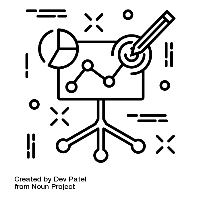 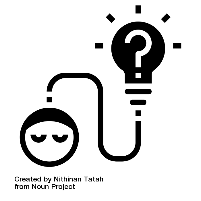 IBS Thema
 De nieuwe economie
 Marktverkenning
 Financieel management
De verborgen impact
 Ondernemen
Begrippen:
Gevolgen voor onszelf
Ecologische crisis
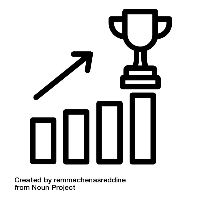 IBS Toetsing
 Kennistoets
 Ondernemingsplan
 Vlog
Wat gaan we deze les doen?
Quiz in Lesson Up over de vorige lesstof 
Samen nadenken
Opdracht over de nieuwe stof
Pictionairy
Samen nadenken
Ecologische crisis
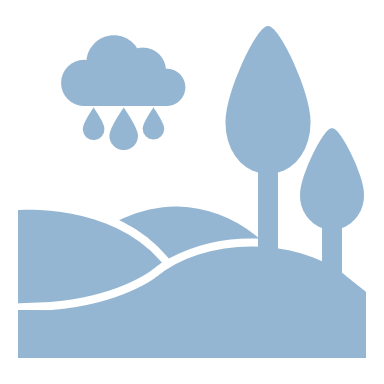 Opdracht:
Wat: We maken met zijn allen één PowerPoint 
Hoe: Per groepje 1 onderdeel van de ecologische crisis onderzoeken
Voorwaardes:
-    Minimaal 1 actueel nieuwsartikel gebruiken (niet ouder dan vijf jaar) 
Minimaal 1 dia en maximaal 3 dia’s
Je beantwoordt de vraag: Wat zijn de gevolgen voor ons?
Tijd: +- 20 minuten 
Wie: In IBS groep en met zijn allen presenteren we de PowerPoint
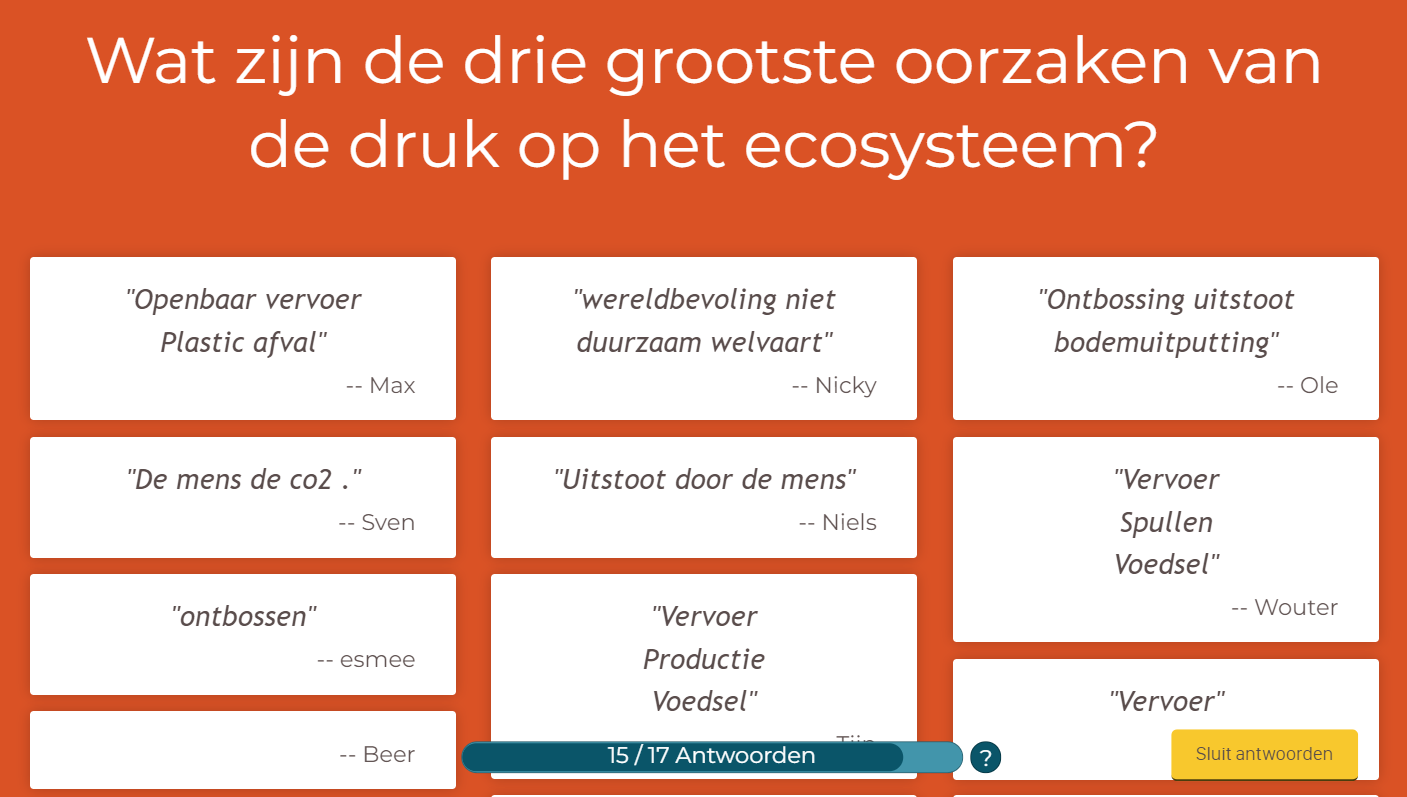 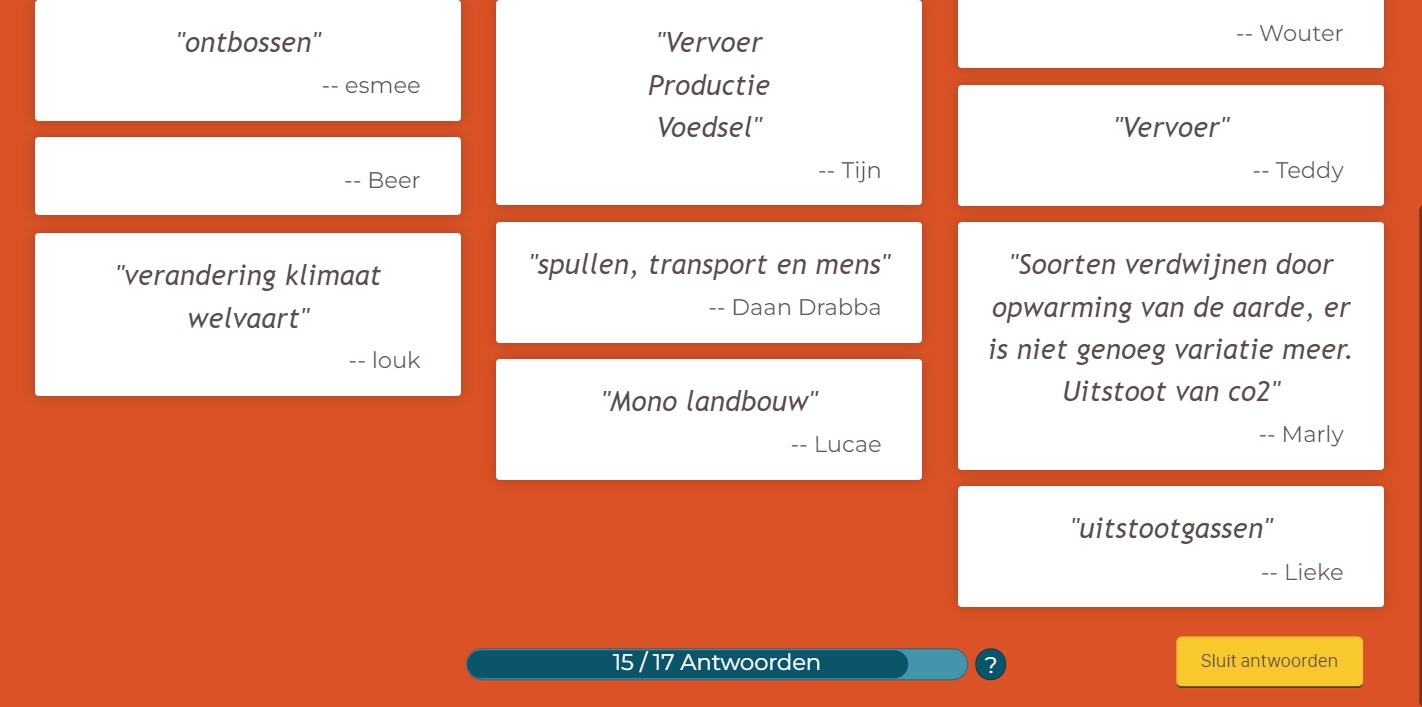 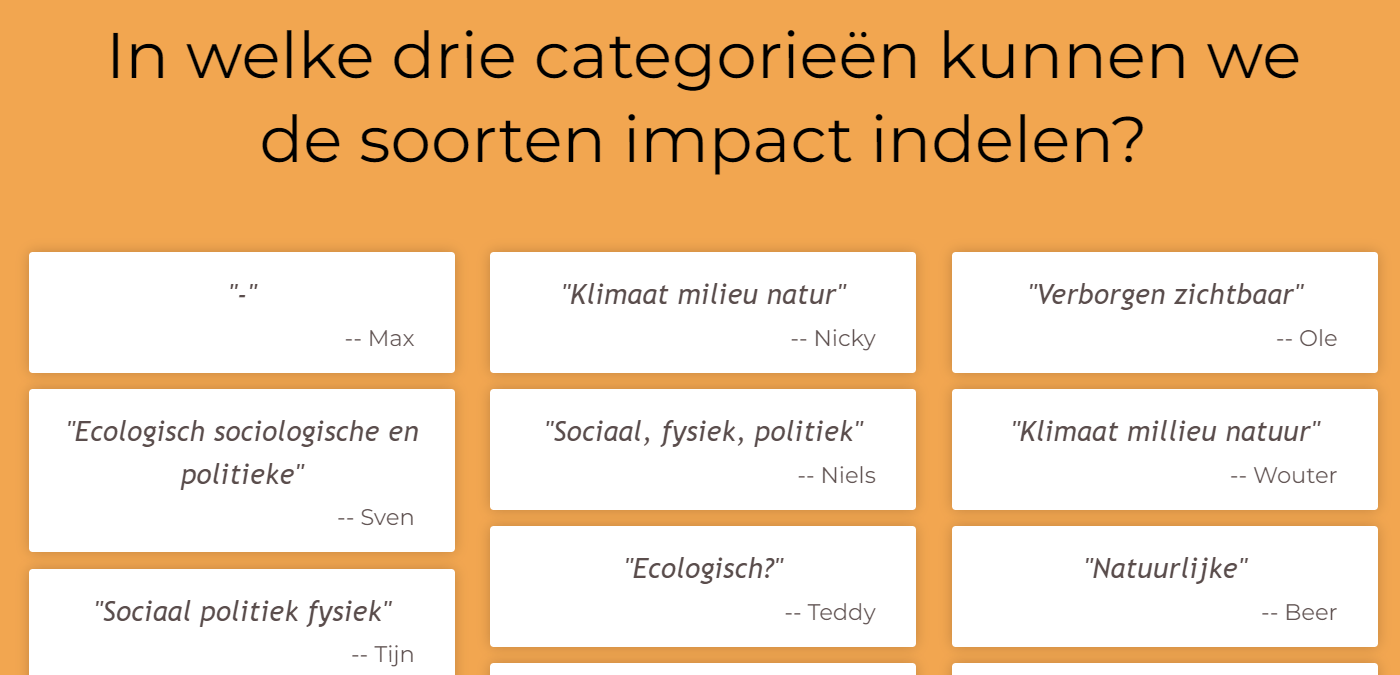 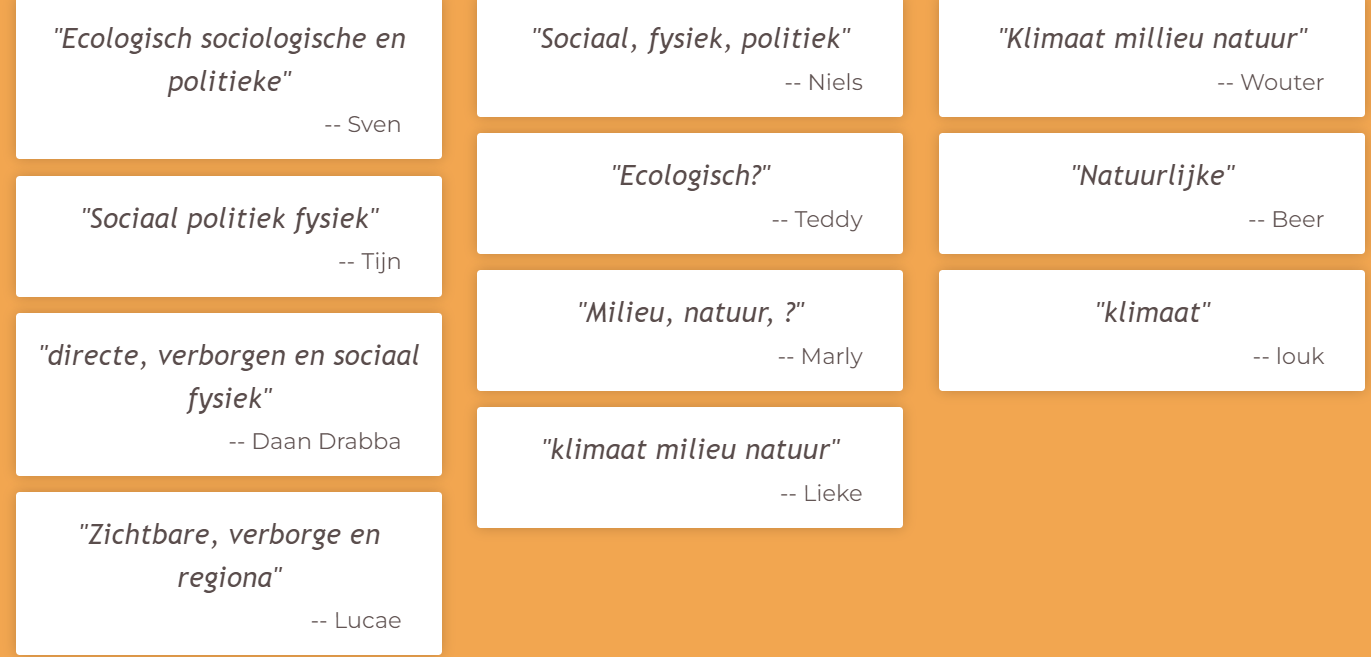 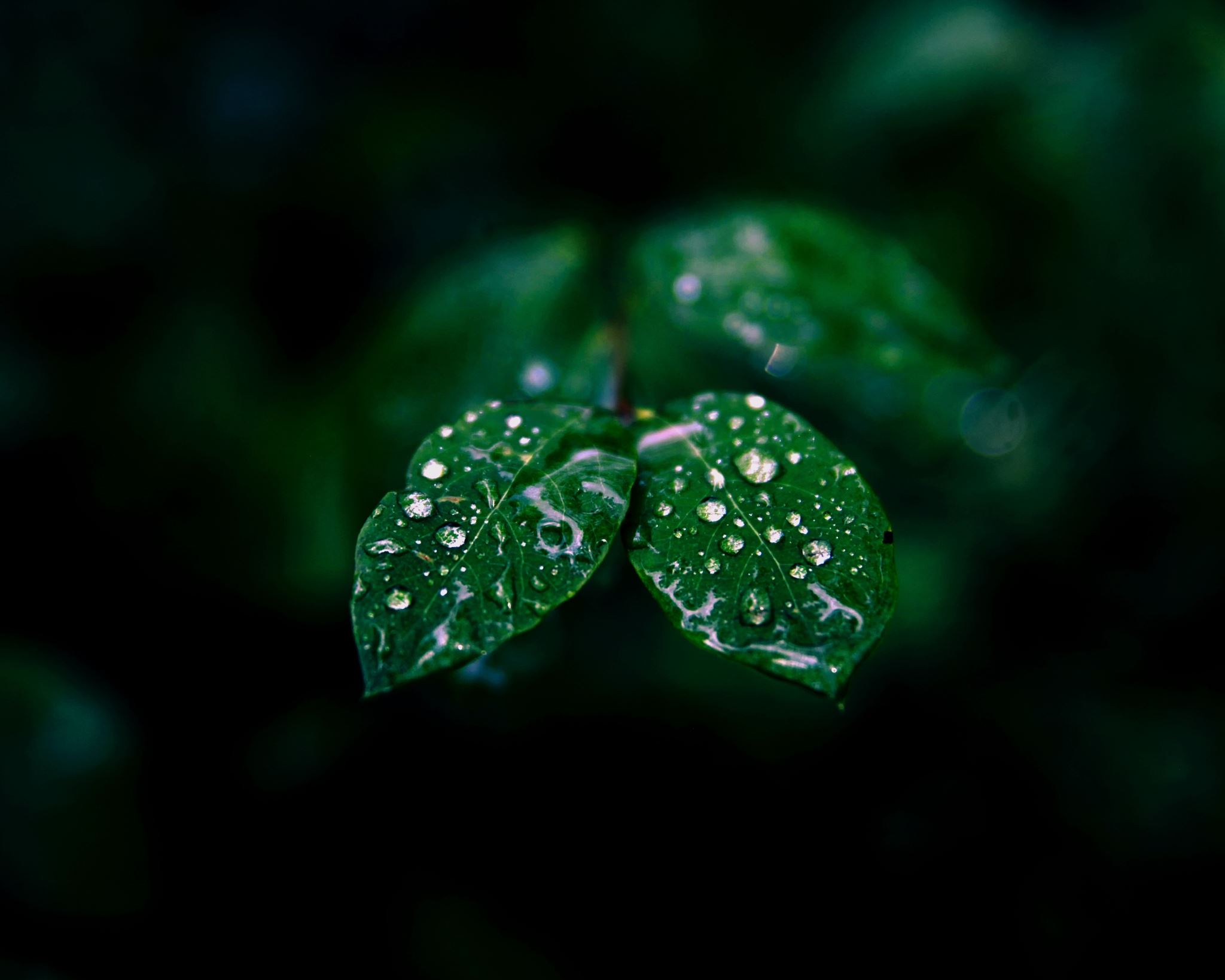 Dit is mijn spreekbeurt
De gevolgen van de ecologische crisis
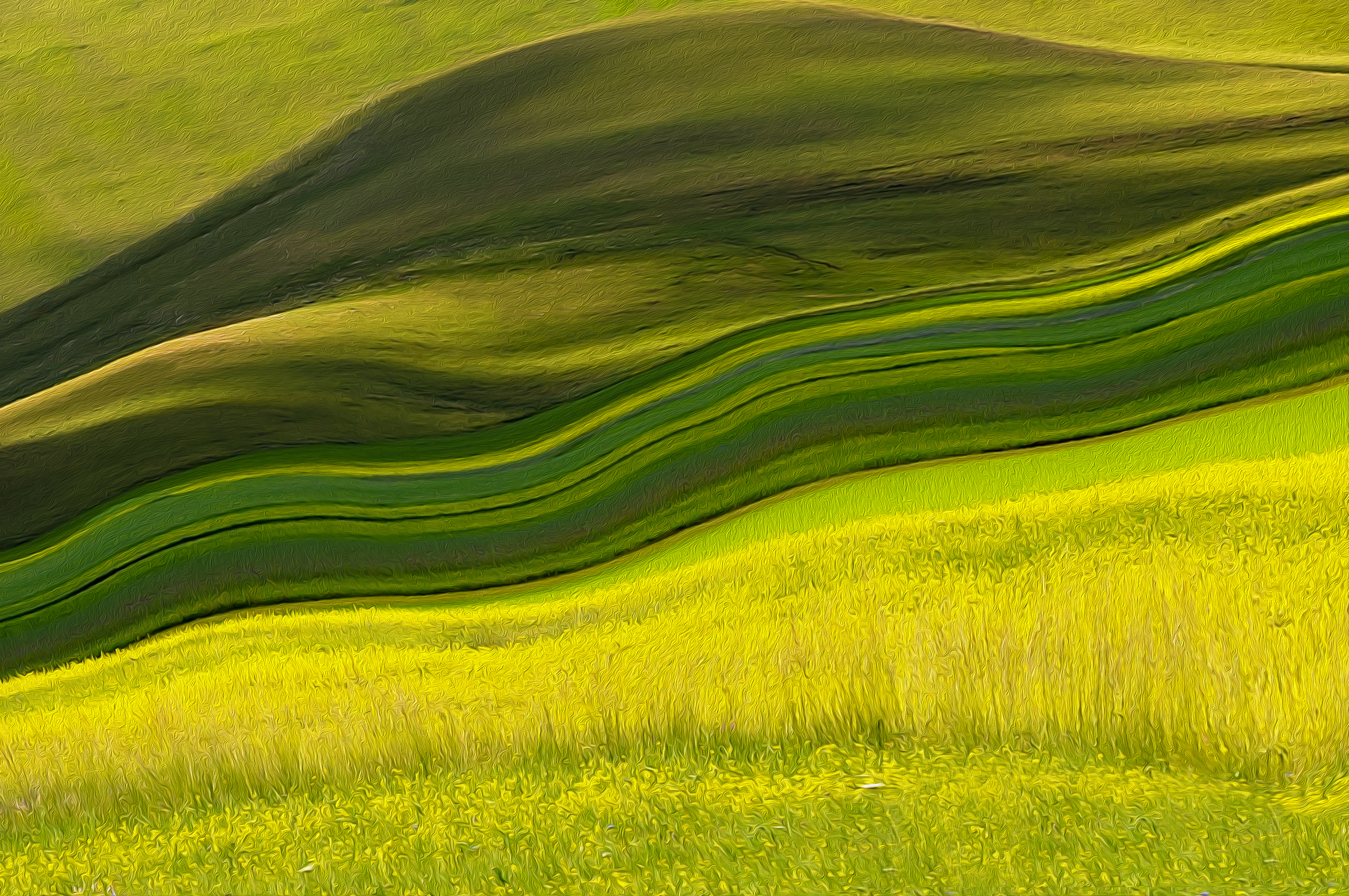 Verlies aan biodiversiteit
Zenna, Lucas, Max & Teddy
Wat is menselijke vervreemding?
Het menselijke gedrag kan best vreemd zijn. In deze context wordt bijvoorbeeld bedoeld dat we kleding uit China halen voor een extreem goedkope prijs, waar de werkomstandigheden vreselijk zijn en we ook nog eens bijdragen aan milieuschade.

Als je dit vergelijkt met bijvoorbeeld de denkwijze dat de mens onderdeel is van de natuur. 
Je kunt ook je eigen voedsel verbouwen in plaats van beïnvloed worden door Magnumreclame’s. Het is in de huidige maatschappij niet vreemd dat cola goedkoper is dan water en je wordt als geitenwollensok gezien als je bezig bent met zaken waardoor je goed voor de aarde zorgt. 

Dit zijn voorbeelden die we verstaan onder menselijke vervreemding.
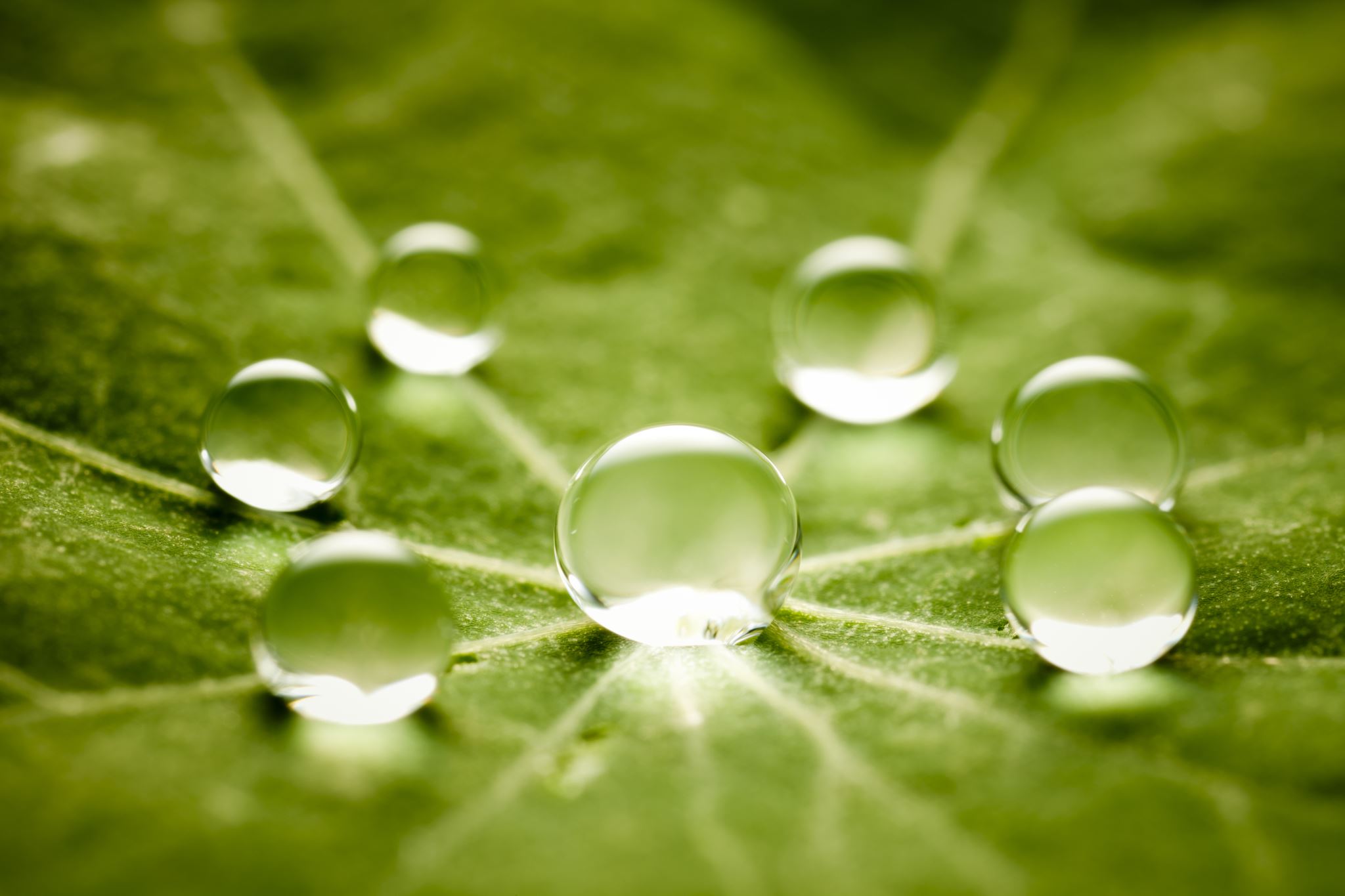 Betekenis van Biodiversiteit
Het verlies aan biodiversiteit heeft nadelige gevolgen voor verscheidene aspecten van menselijk welzijn, zoals de zekerheid van voedsel en energie, kwetsbaarheid voor natuurrampen en toegang tot schoon water en grondstoffen. Ook is het van invloed op gezondheid, welzijn- en keuzevrijheid
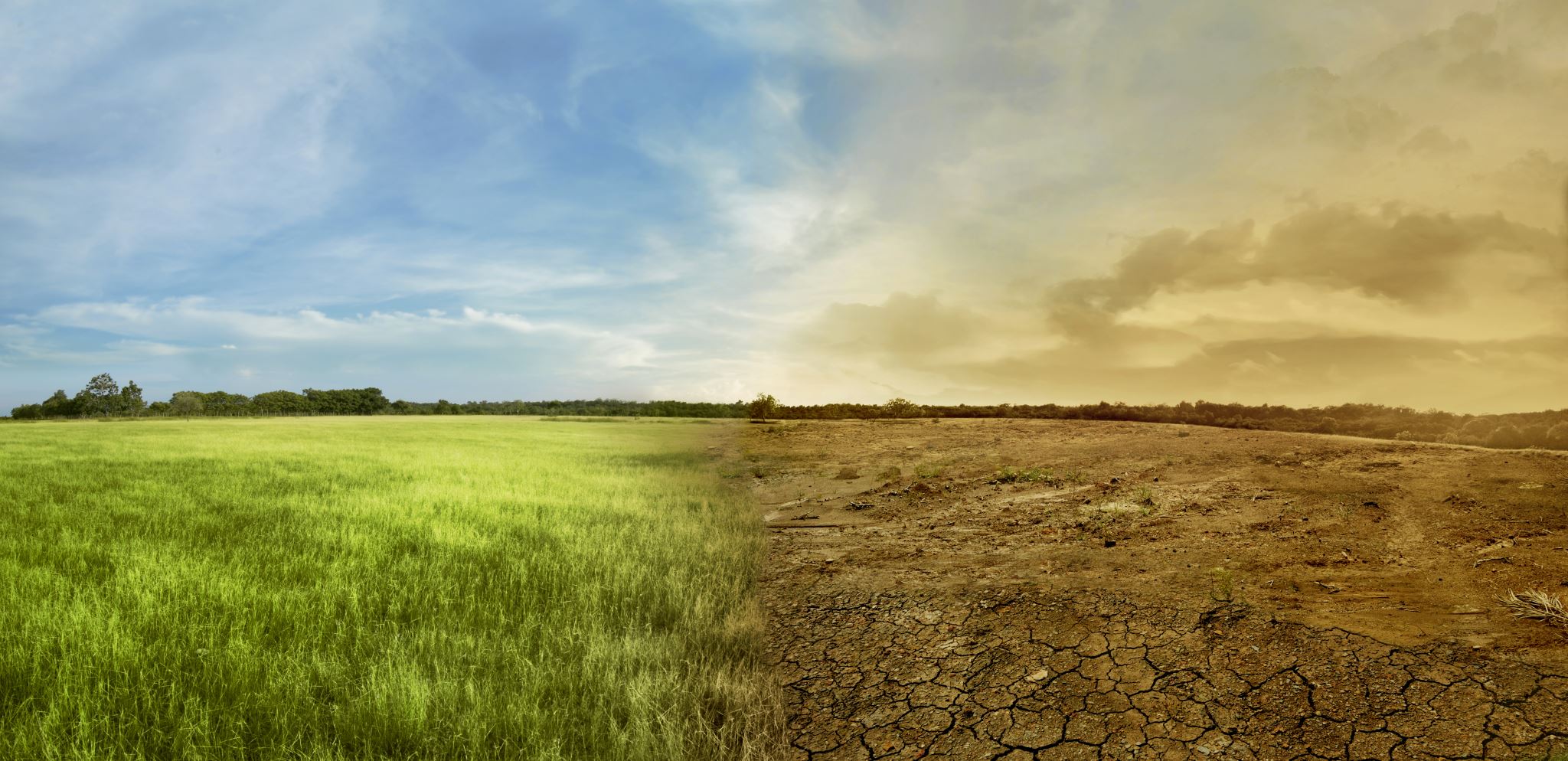 Belang van biodiversiteit
Bodem
Lucht 
Water 
Bestuiving gewassen
Aanpassen aan veranderend klimaat
Waarom is verlies aan diversiteit erg?
Divers = sterker. Kijk bijvoorbeeld naar een monocultuur waar alle planten hetzelfde zijn en een kloon van elkaar. Als er in één plant een ziekte komt, dan gaan ze er allemaal aan. 
Of bijvoorbeeld in de klas. Als jullie een ondernemingsverslag maken en hebben allemaal dezelfde kwaliteiten, lever je een andere opdracht in dan wanneer jullie allemaal anders zijn. Het wordt dan uitgebreider en veelzijdiger. 

Gevarieerde natuur zorgt voor schoon water, schone lucht, vruchtbare grond en een stabiel klimaat. Het levert ook voedsel, hout, kleding en medicijnen.
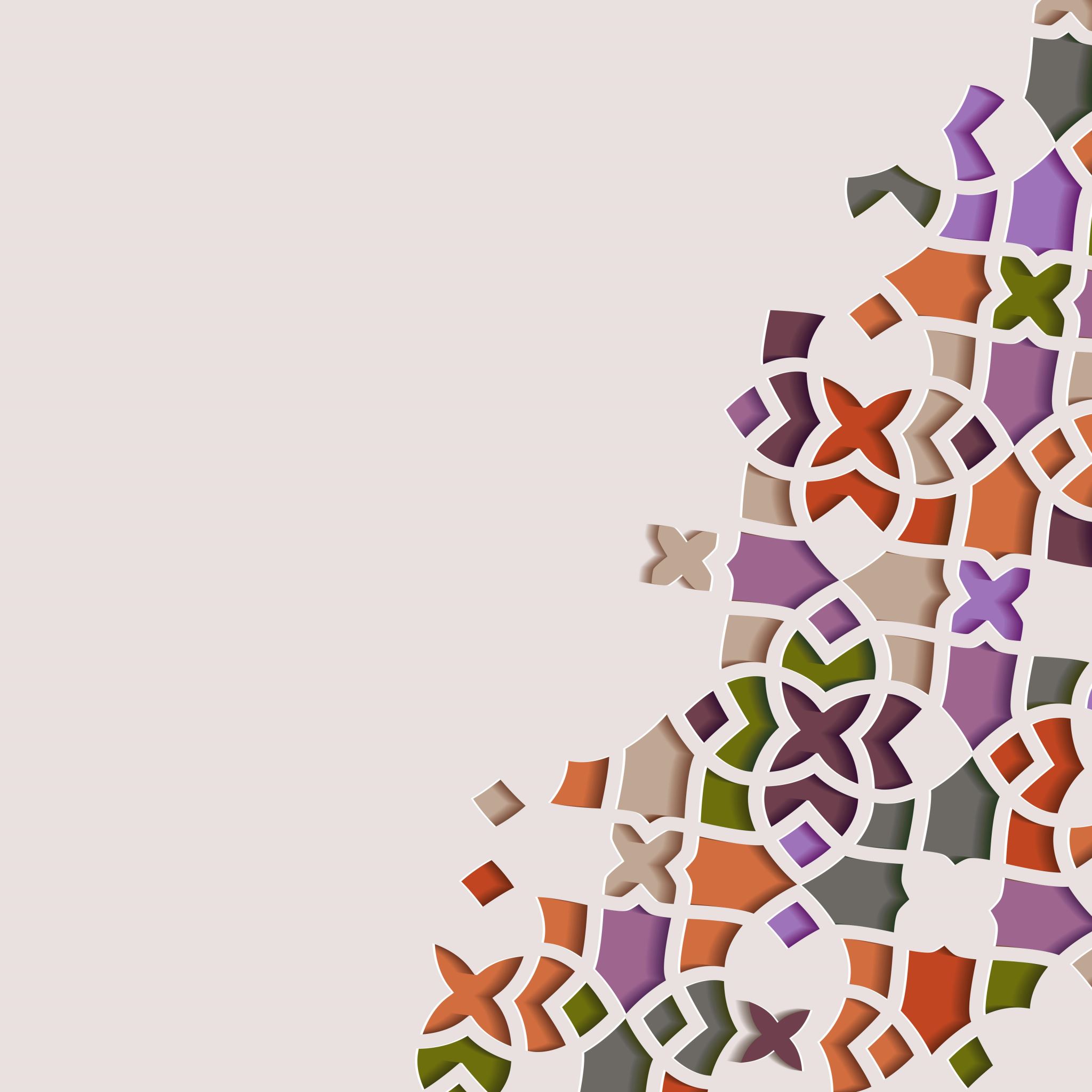 klimaatcrisis
Wat zijn de gevolgen van klimaatcrisis voor ons?
Extreme weersomstandigheden (stortregens, zwaardere stormen, langere drogere en hete periode)
Gezondheid door luchtvervuiling, of meer allergieën 
Door veranderingen in temperatuur, vochtigheid en neerslag kunnen infectieziektes meer ruimte krijgen
Mislukte oogsten  Voedseltekort
Zeespiegelstijging
Meer delen onleefbaar
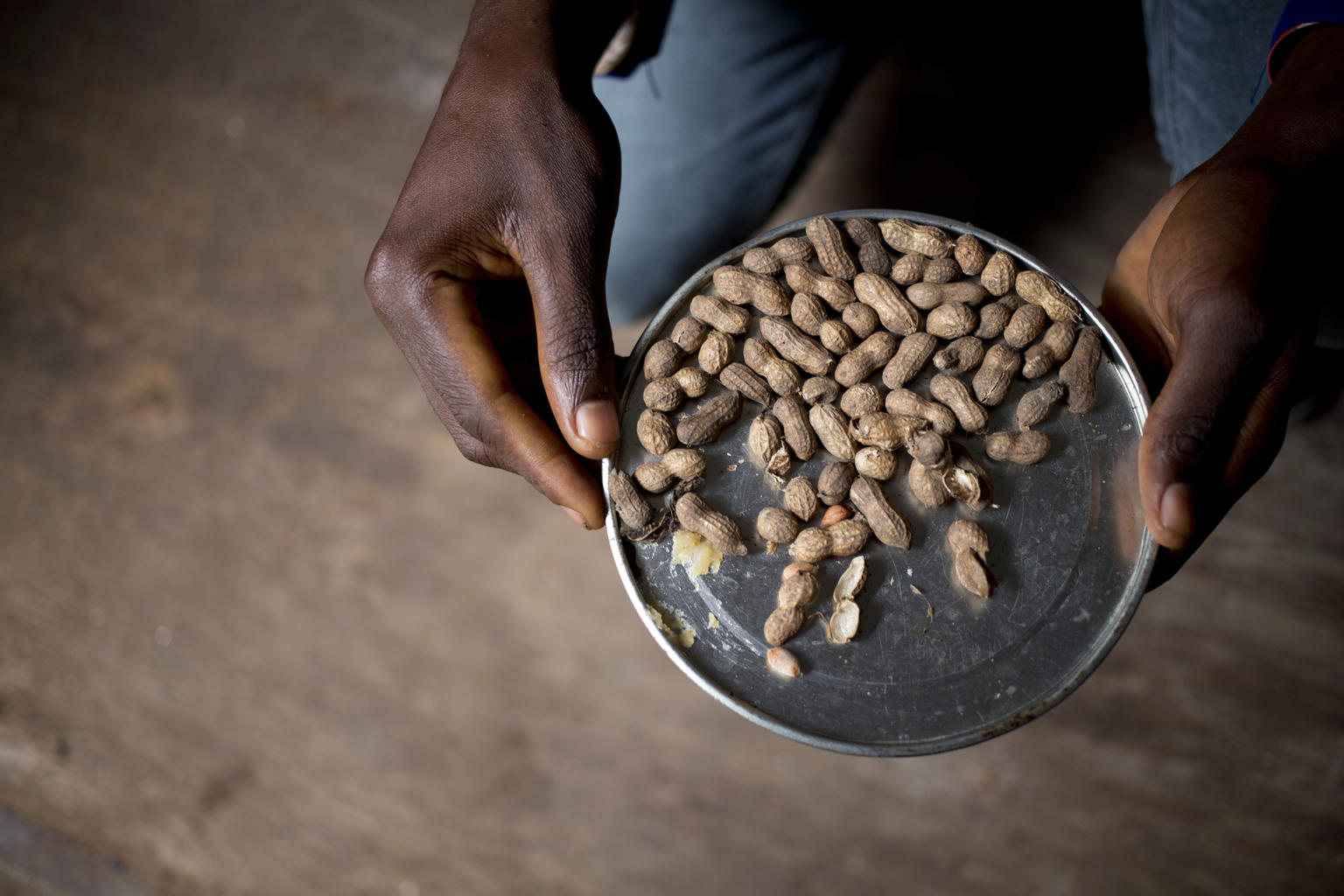 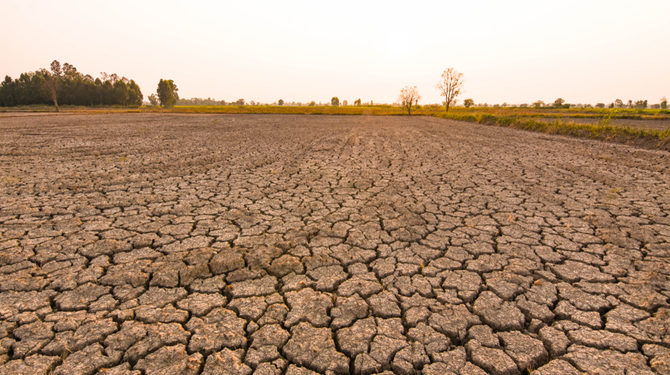 Bodemuitputting & voedseltekort
Bodemuitputting door verlies aan biodiversiteit, grootschalige monocultuur en een groeiende bevolking die ergens moet wonen en wat moet eten... Ook groeien planten op sommige plekken minder goed door een veranderend klimaat. Grote leefgebieden voor dieren en planten verdwijnen en de milieuvervuiling is dusdanig groot dat de bodemkwaliteit aangetast wordt. Hierdoor ontstaan weer voedseltekorten waardoor er onrust en instabiliteit in de samenleving ontstaat.
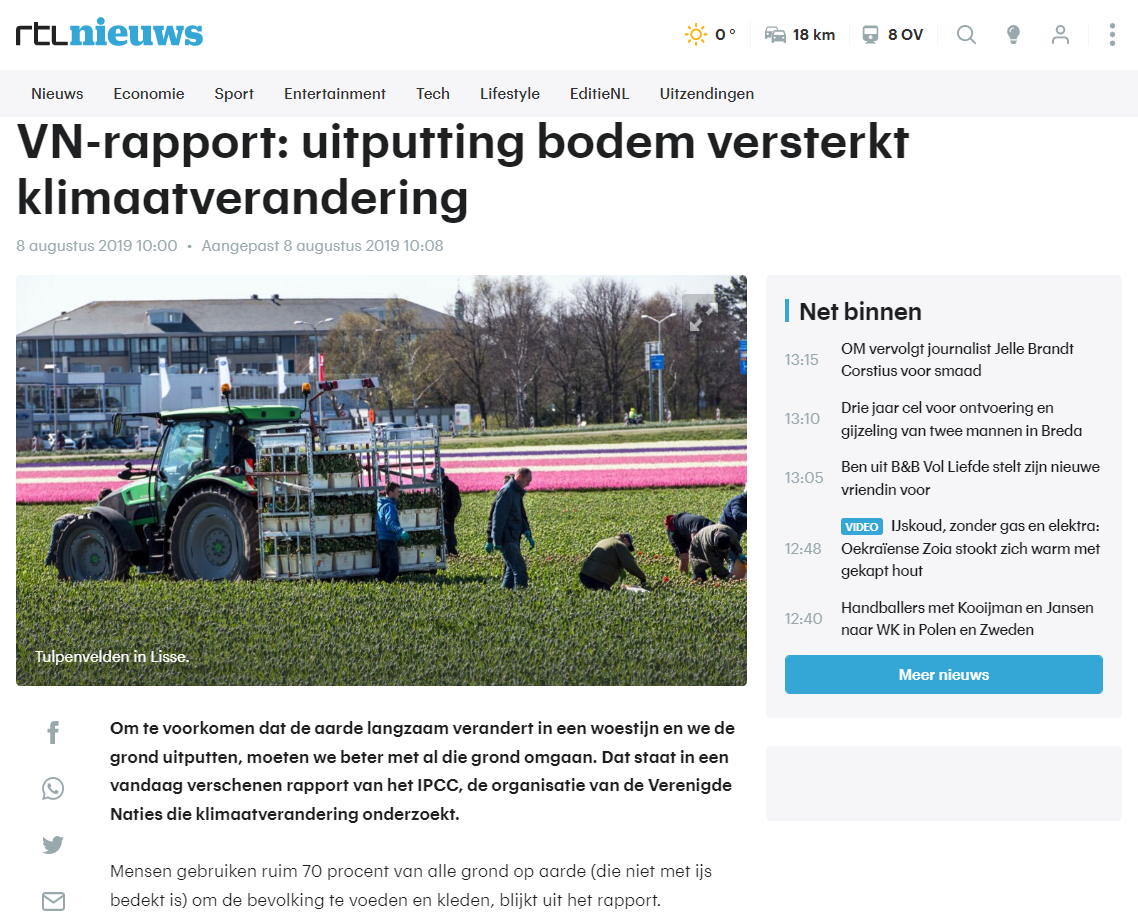 Gevolgen:
*verwoestijning
*extreem weer
*gewassen bevatten minder voedingsstoffen 

Oplossingen:
*minder monocultuur
*minder co2 uitstoot en beter water afvoer
* Duurzamere voedsel productien
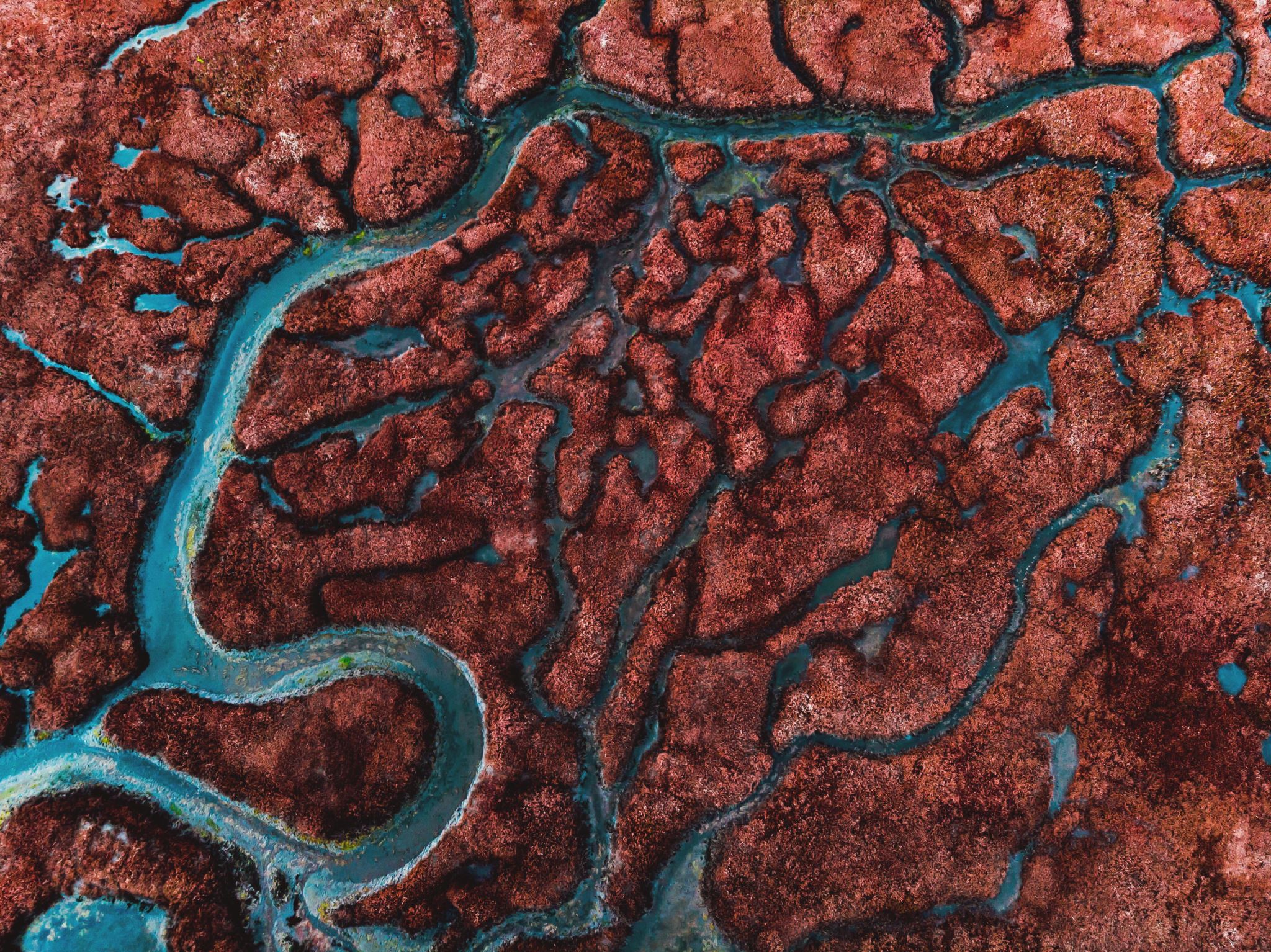 ZoetwatervoorradenHet probleem
Van al het water op de wereld is slechts 2,5% zoet water. 
Blijft minder worden door:
regent minder 
 Ondergrondse watereservoirs heel veel gebruikt.
Ontzilten kost veel
Minder smeltwater
Bodemerosie en schadelijjke stoffen tasten waterkaliteit aan
20XX
Verkooppresentatie
18
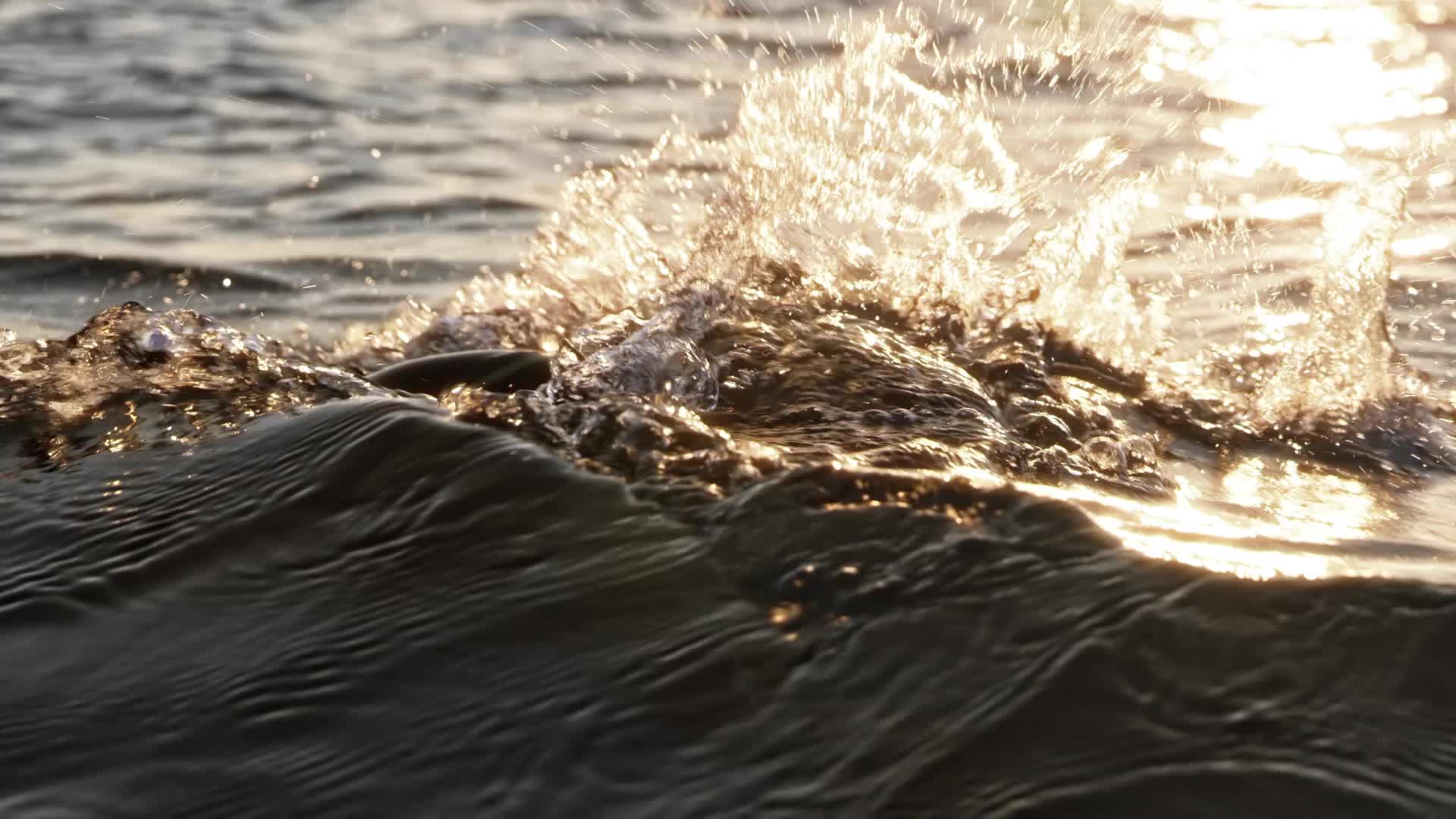 De gevolgen
- Drinkwaterbedrijven niet genoeg water kunnen winnen dat geschikt is om genoeg drinkwater te kunnen winnen. 
- Veendijken kunnen scheuren of uitbarsten door uitdroging waardoor ze geen veiligheid meer kunnen bieden voor hoogwater. 
- Verzilting 
- De industrie niet genoeg water
- Door de lage waterstanden kunnen minder schepen varen.
20XX
Verkooppresentatie
19
Nieuwsbericht
Maatregelen voor voldoende zoet water | Water | Rijksoverheid.nl
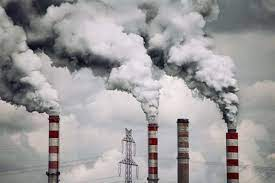 Luchtvervuiling
Lieke, Louk en Wouter
Artikel
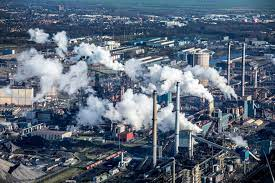 Tata Steel is een bedrijf in IJmuiden. Dit bedrijf is al langere tijd in het nieuws. Het gaat voornamelijk om de dorpen om Tata Steel heen, want daar dwarrelt as naar beneden wat vrij komt met het produceren van het staal. Van deze uitstoot kan je longkanker krijgen. In deze regio hebben mensen meer kans op kanker dan in Nederland. Volgens het RIVM heeft het ook een ongewenst effect op kinderen. Jaarlijks produceren ze 12,6 megaton Co2 dat is gelijk aan 1,4 Nederlands. Het is daardoor ook de grootste vervuiler van Nederland
https://www.nhnieuws.nl/nieuws/311068/rivm-nog-steeds-te-veel-ziekmakende-stoffen-rondom-tata-steel 
https://www.duurzaam-ondernemen.nl/locatie-tata-steel-in-ijmuiden-erkend-als-een-van-de-meest-co2-efficiente-staalfabrieken-in-de-wereld/